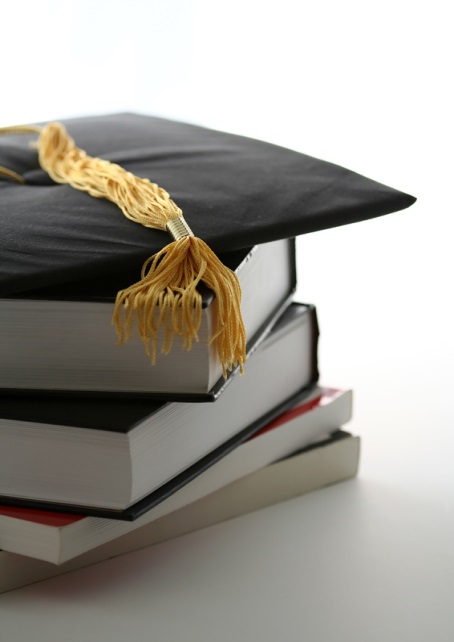 Scholastic Aptitude Test (SAT) Mean Scores
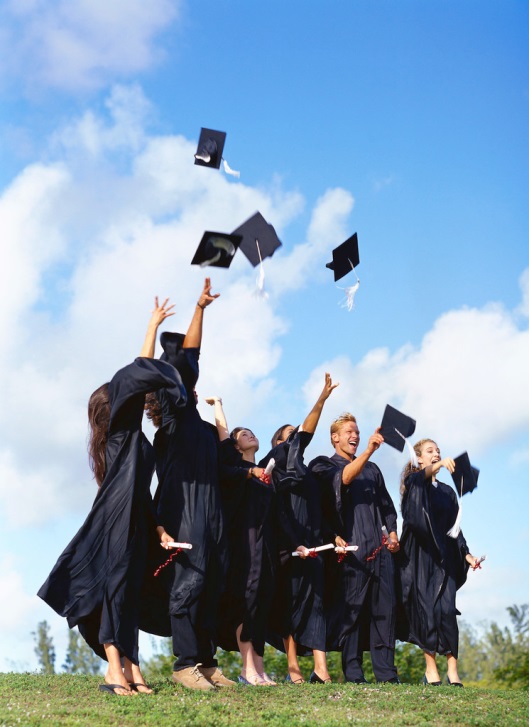 Comparison of RCPS, 
Virginia, and the Nation
Released October 2014
The Commonwealth’s public school graduates outscored their nationwide peers on all three subsections of the college admissions test:
Virginia Public Schools mean score in reading of 515 was 23 points higher than the national mean, Rappahannock County High School mean score was 35 points higher than the state mean and 58 points higher than the national mean.
Virginia Public Schools mean score in math of 512 was 11 points higher than the national mean, Rappahannock County High School mean score was also 11 points higher than the national mean.
Virginia Public Schools mean score in writing of 493 was  15 points higher than the national mean, Rappahannock County High School mean score was 6 points higher than the state mean and 21 points higher than the national mean.